A proposed solution by FX Software
Proactive Sales Support
1
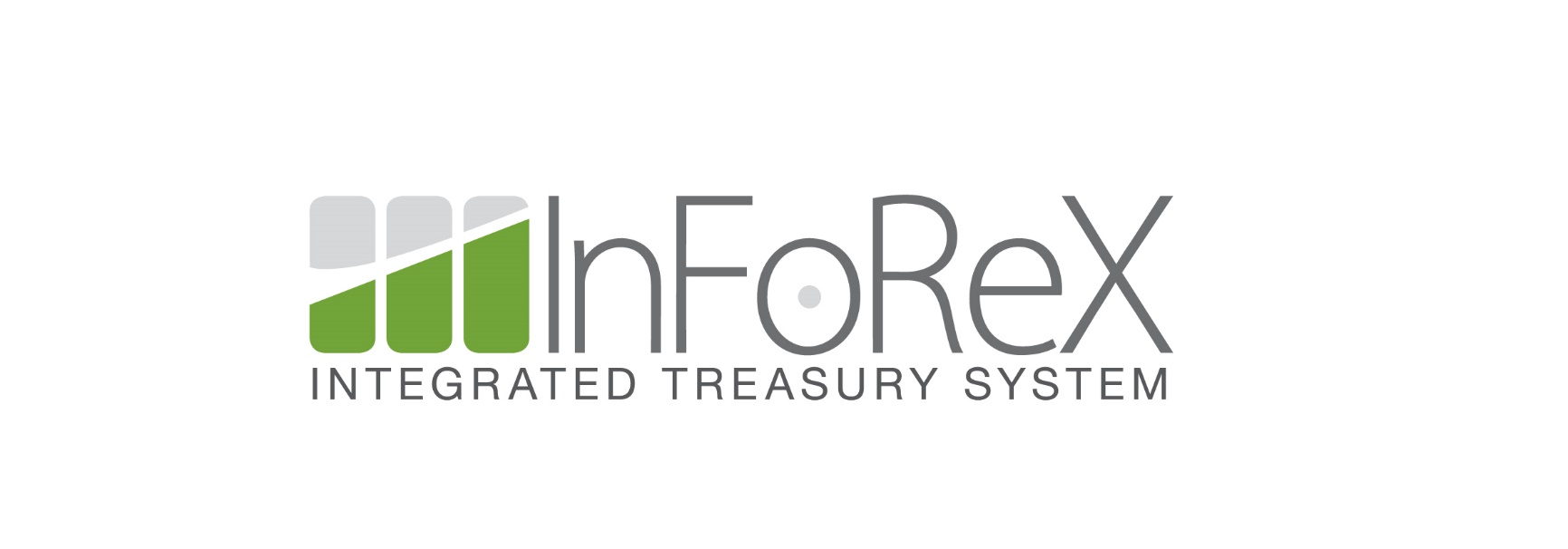 2
The idea
Know your customer
Market movements
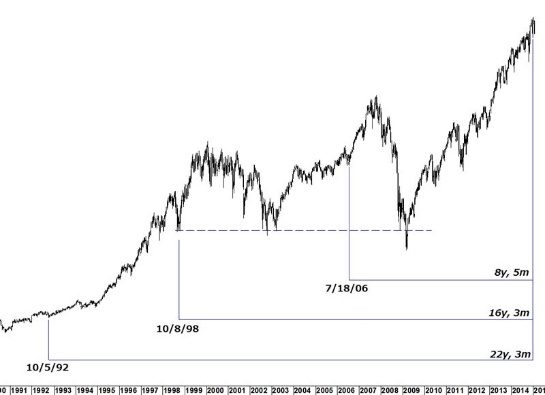 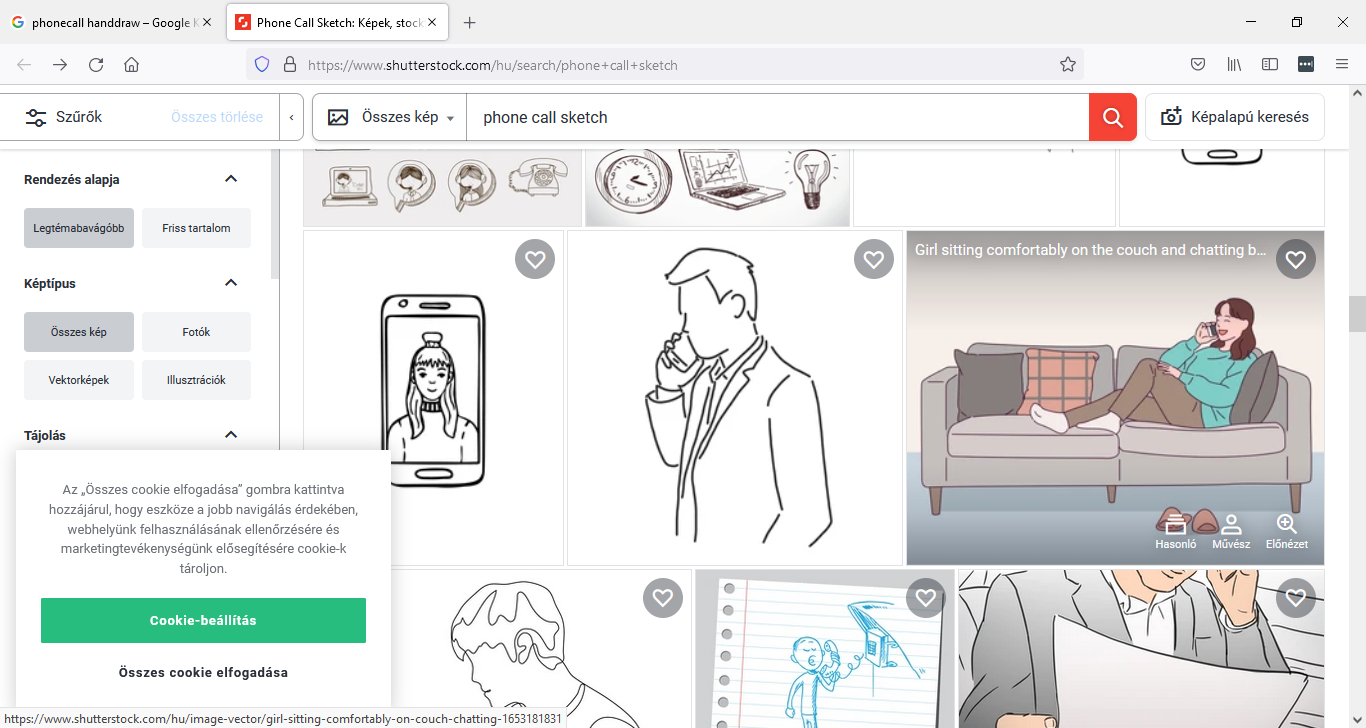 Advice
Sales history
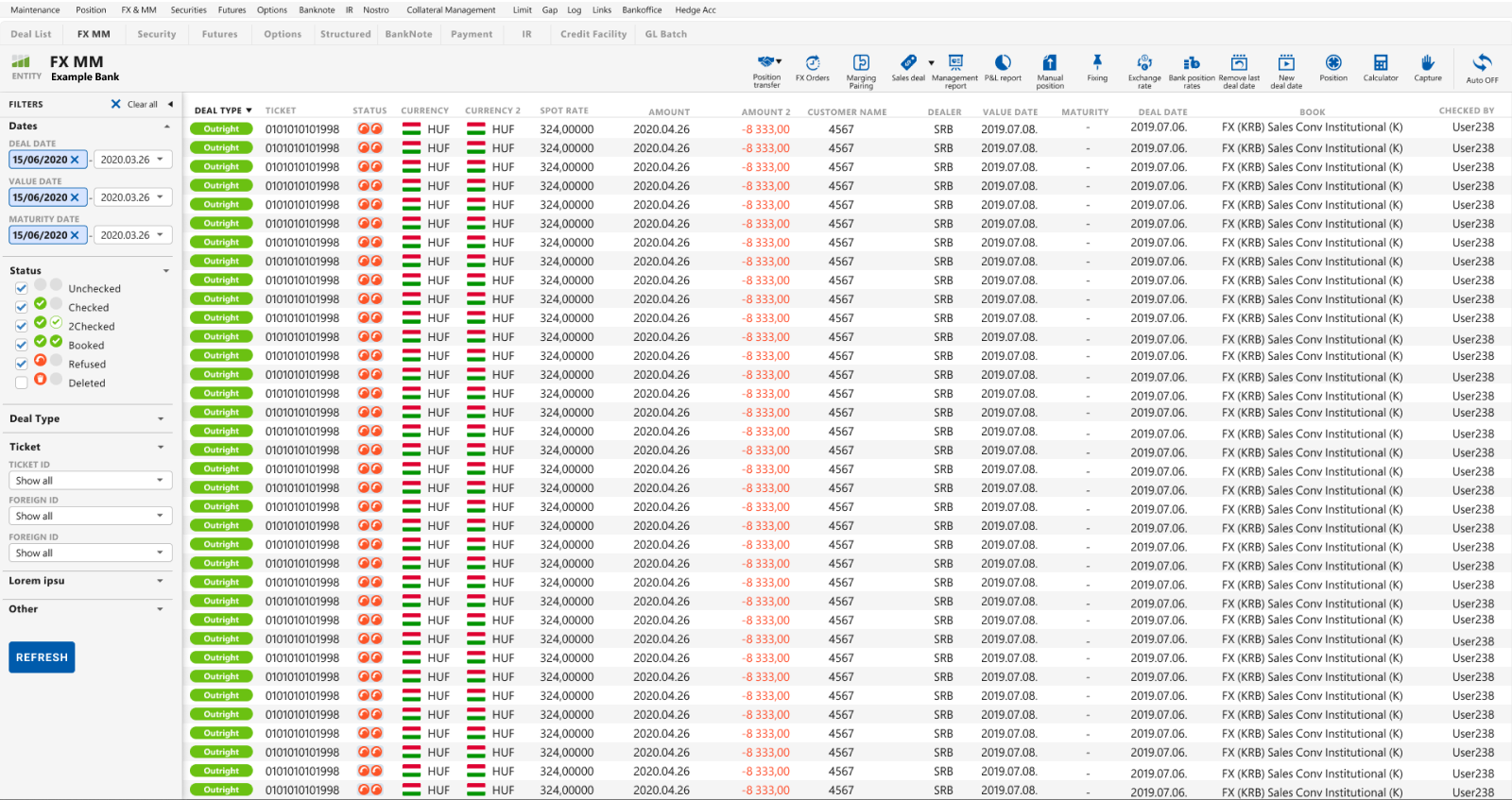 3
Treasury Sales Desk module
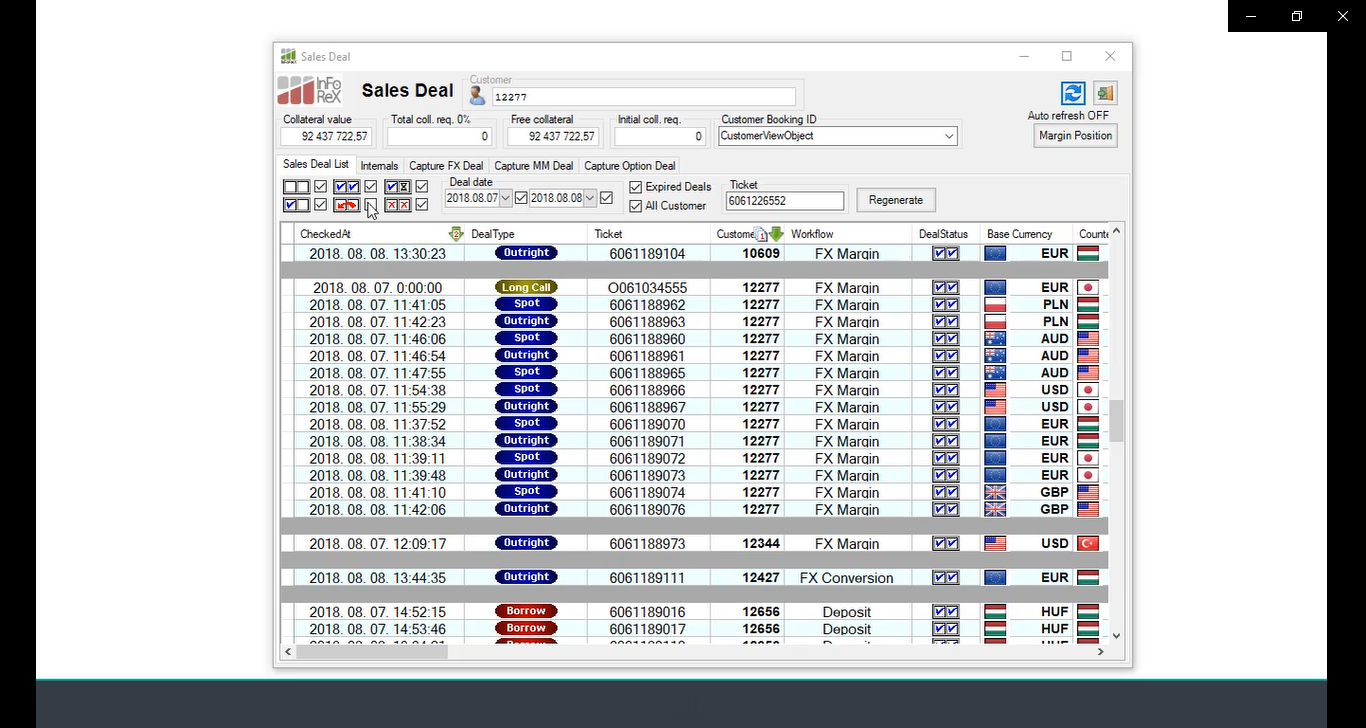 4
Preliminary screen design
Augmented Intelligence to help dealers to generate business.
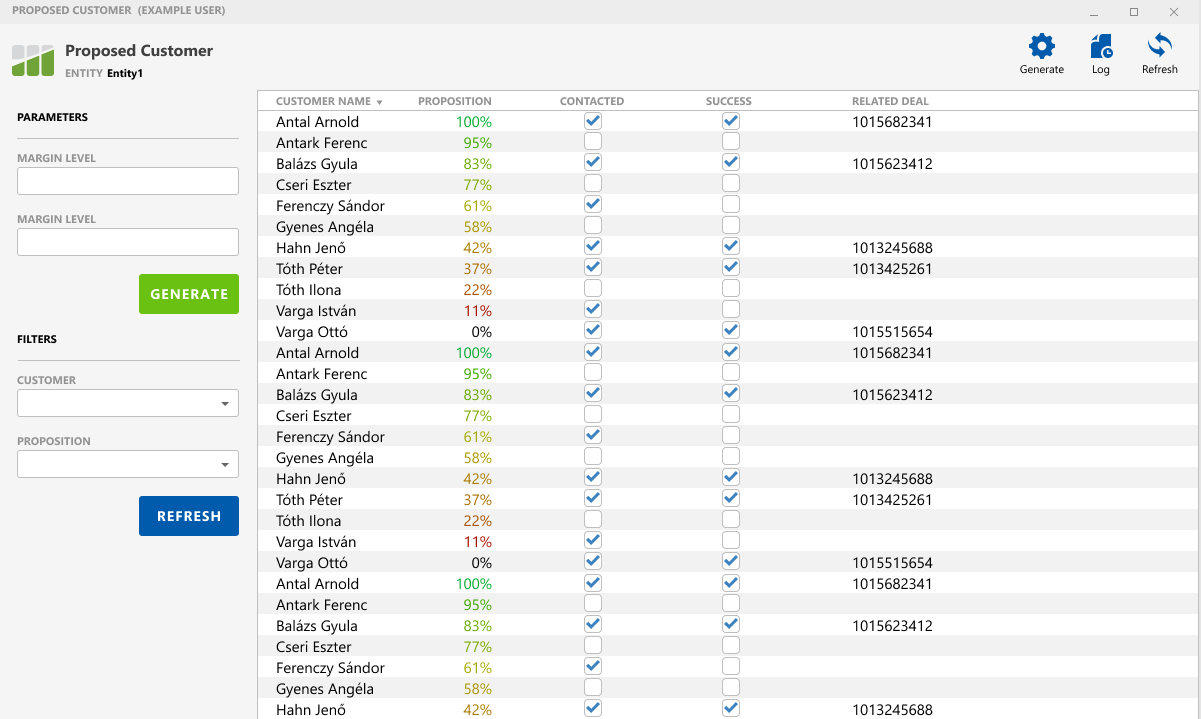 5
Where does the information come from?
Bloomberg
Real time market data flow from B-PIPE e.g.
6
InFoRex treasury & CRM
Other systems
InFoRex own database which contains the banks historical sales activity
Other internal or external source
What kind of information?
7
Could it be better?
With our CRM plugin, mood detection also can be available.
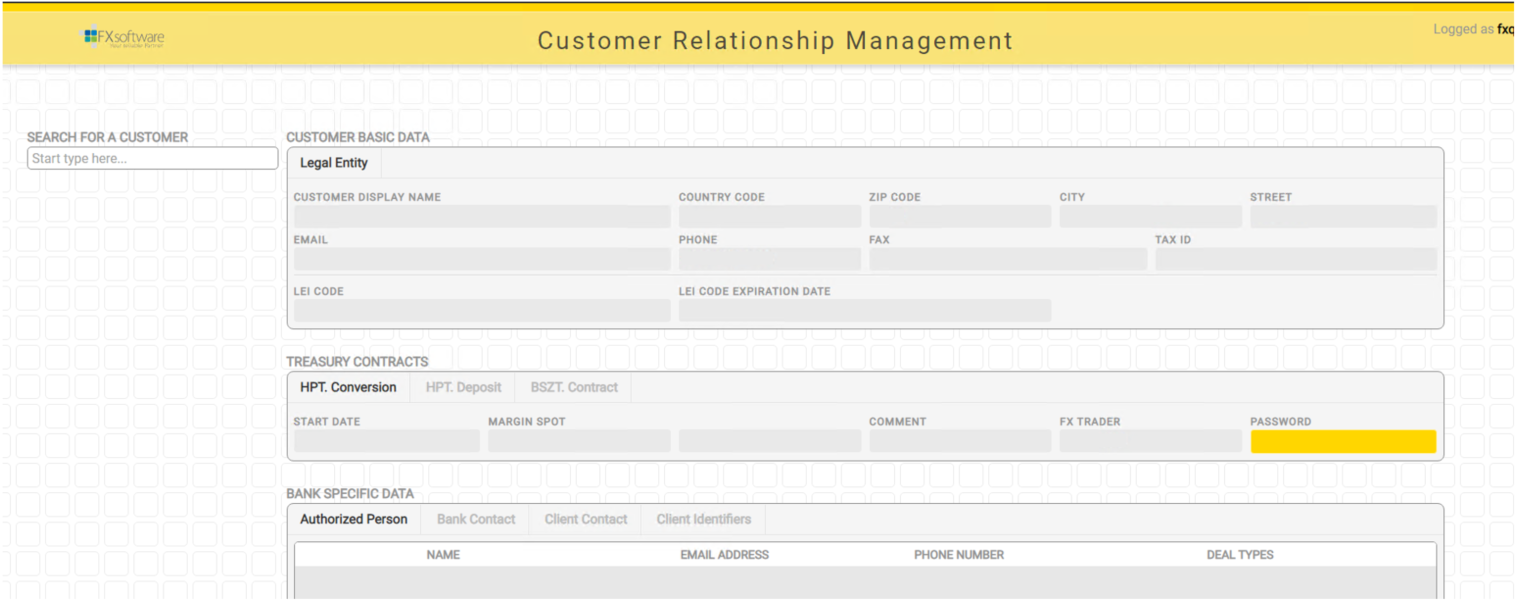 More available dynamic data:
Comment quantity
Comment quality
Contact activity
Declined deals
8
About the concept
End of day process
About Keras model:
Layers are the basic bulding blocks of the model. A layer consist of inputs-transformation-output set with various parametrization possibilities (e.g. linear or non-linear regression layer, dropout layer, for those interested: https://keras.io/api/layers/ )
The optimization also has a wide range of parameterization possibilities (what and how we value the goodness of the model).
The scientific work which has to done before any coding in the system, is to find the proper parameter set(s) to the business problem.
9
Roadmap
Idea generation, usability research of AI in treasury. 

Concept development, tool selection, business case specification.
Development and early bird access to the AI solution.
„Scientific work”, functional and technical specification.

Rewrite and redesign of entire sales module of InFoRex.
10
2021
2022
2023
Questions
?
11
Thank you for your attention!
Contact:
12